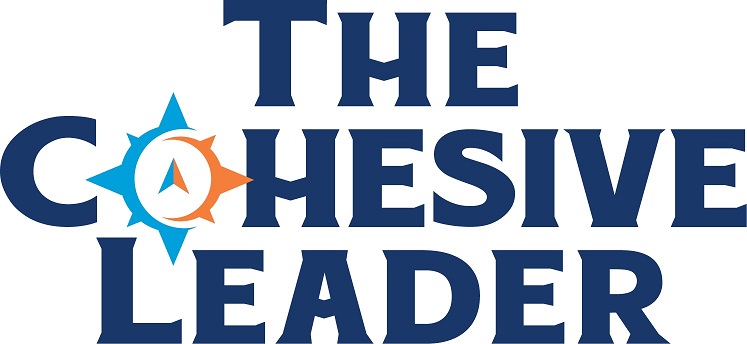 CREATiVE
THINKING
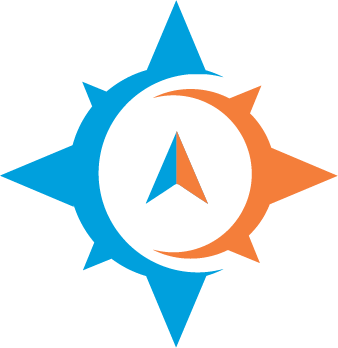 WORKSHOP
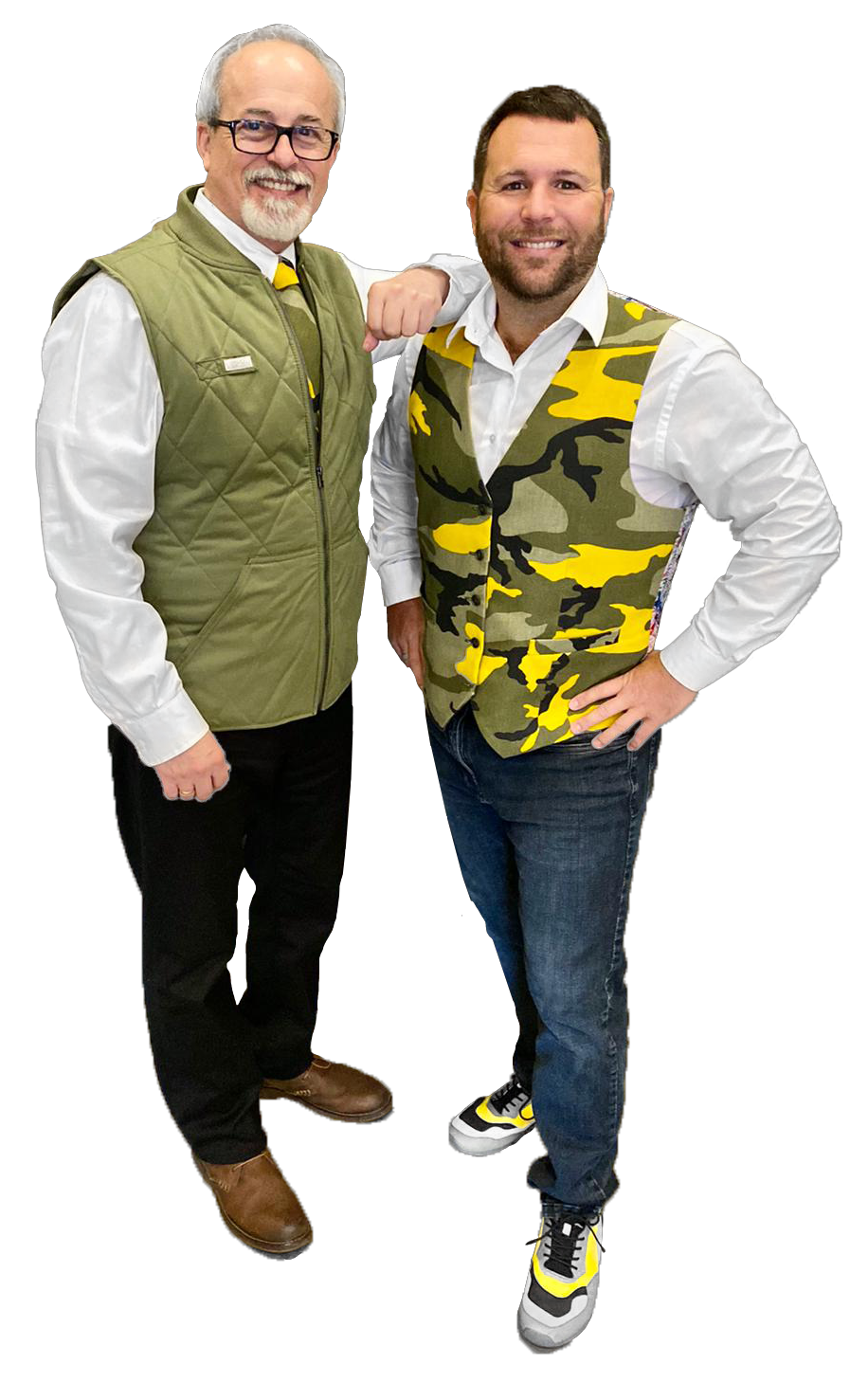 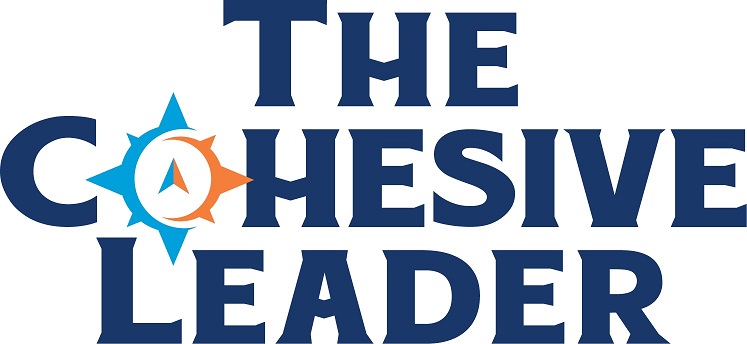 94% of hiring managers consider creativity important when selecting 
a candidate.
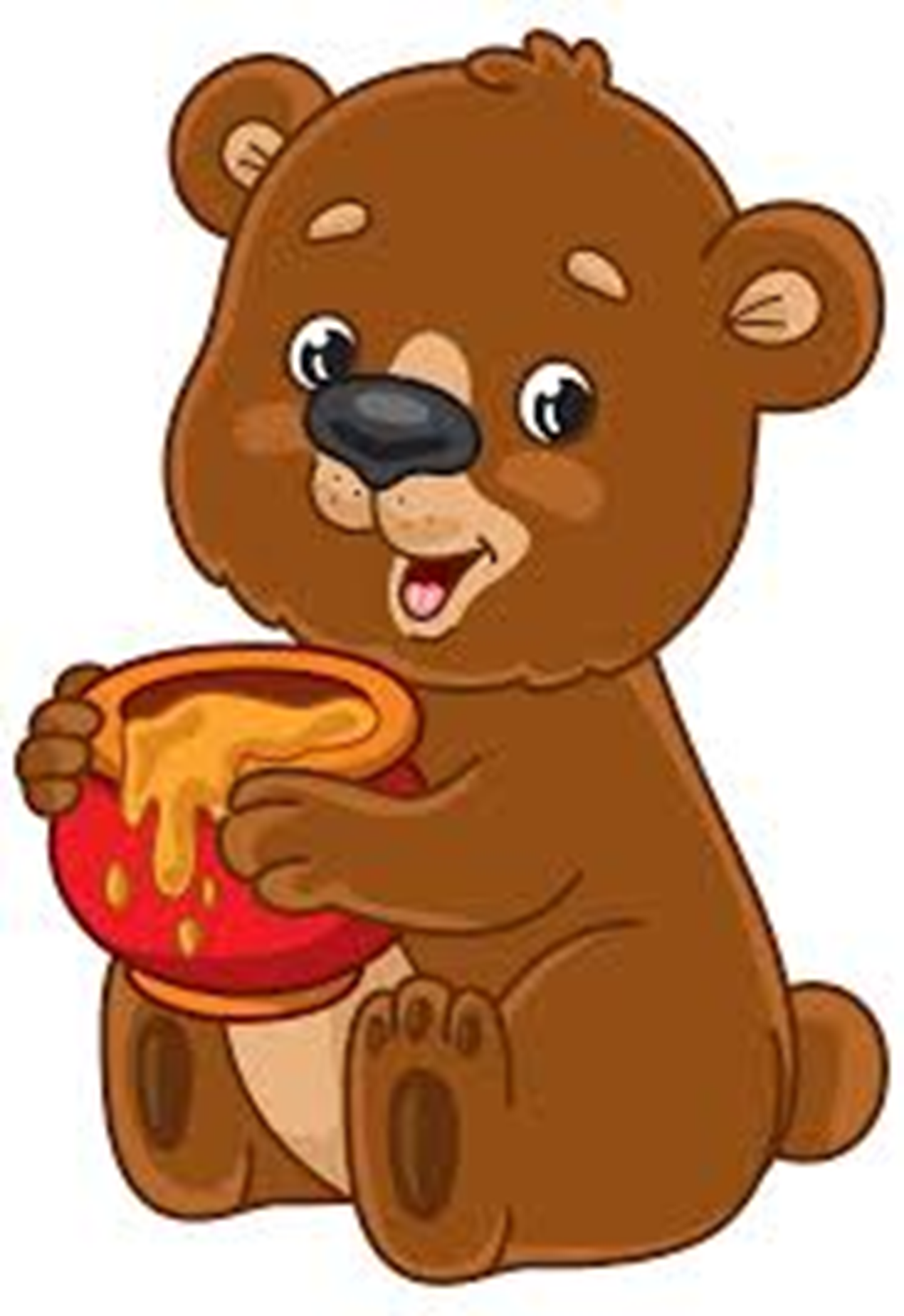 Gallop 2023
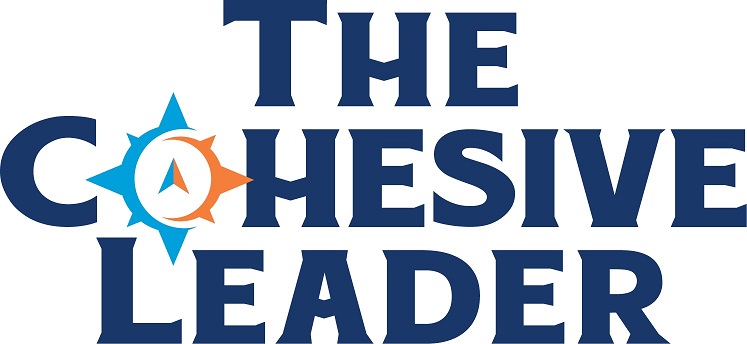 40% of people fear making a mistake (US).

It increases to 52% in the United Kingdom.
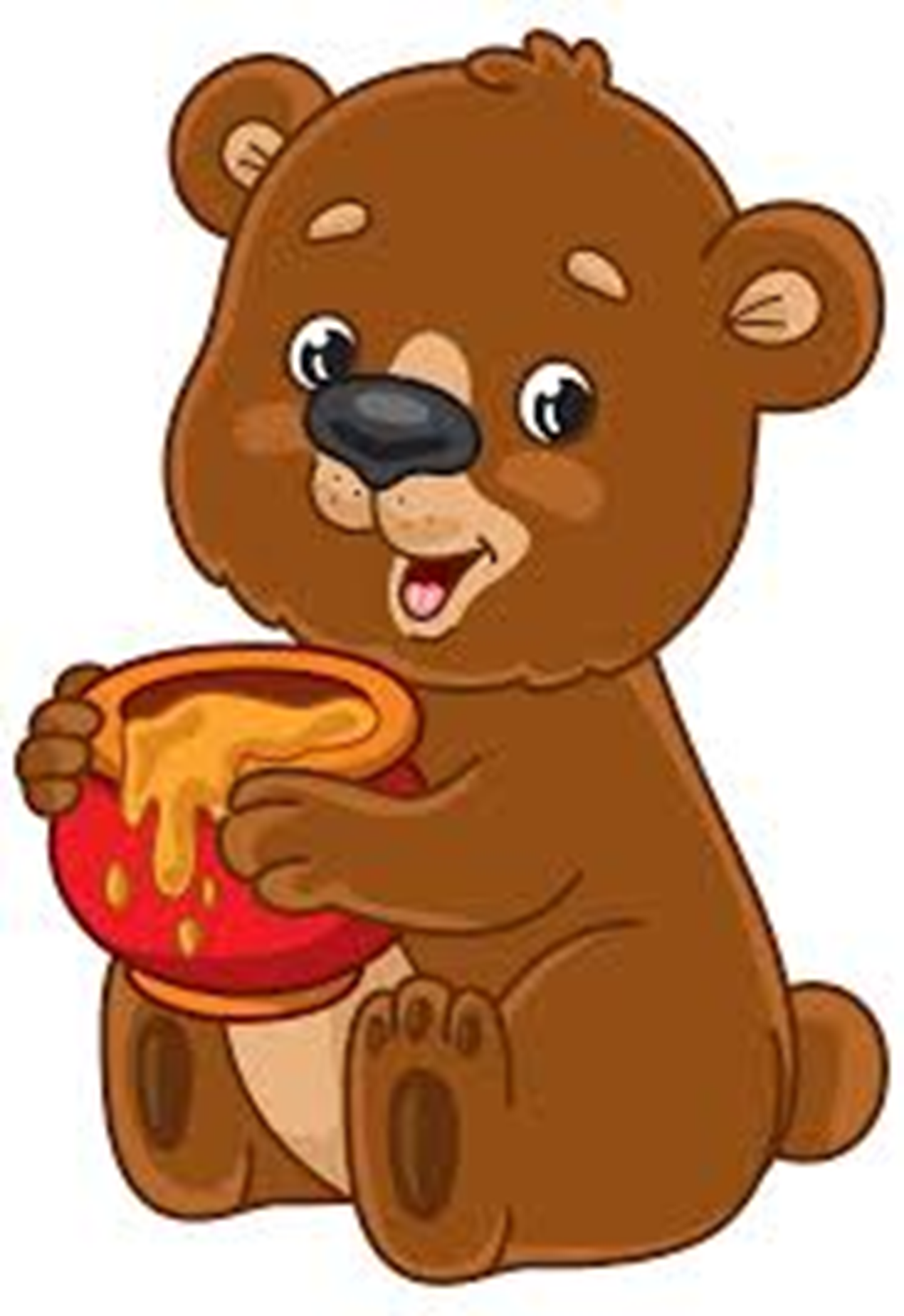 Workplace Insight 2023
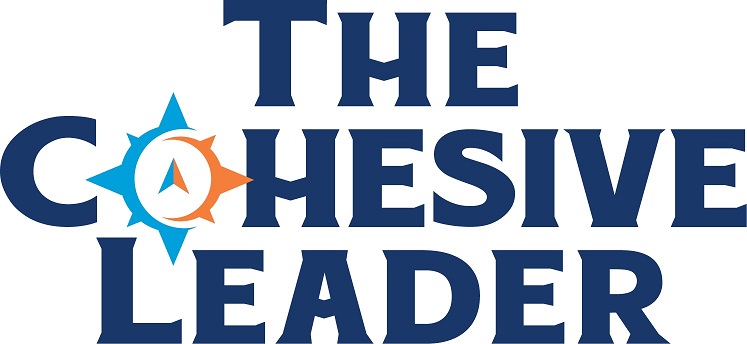 Up to 50% of 
the increase in productivity
is attributed to cohesive teams exercising creativity.
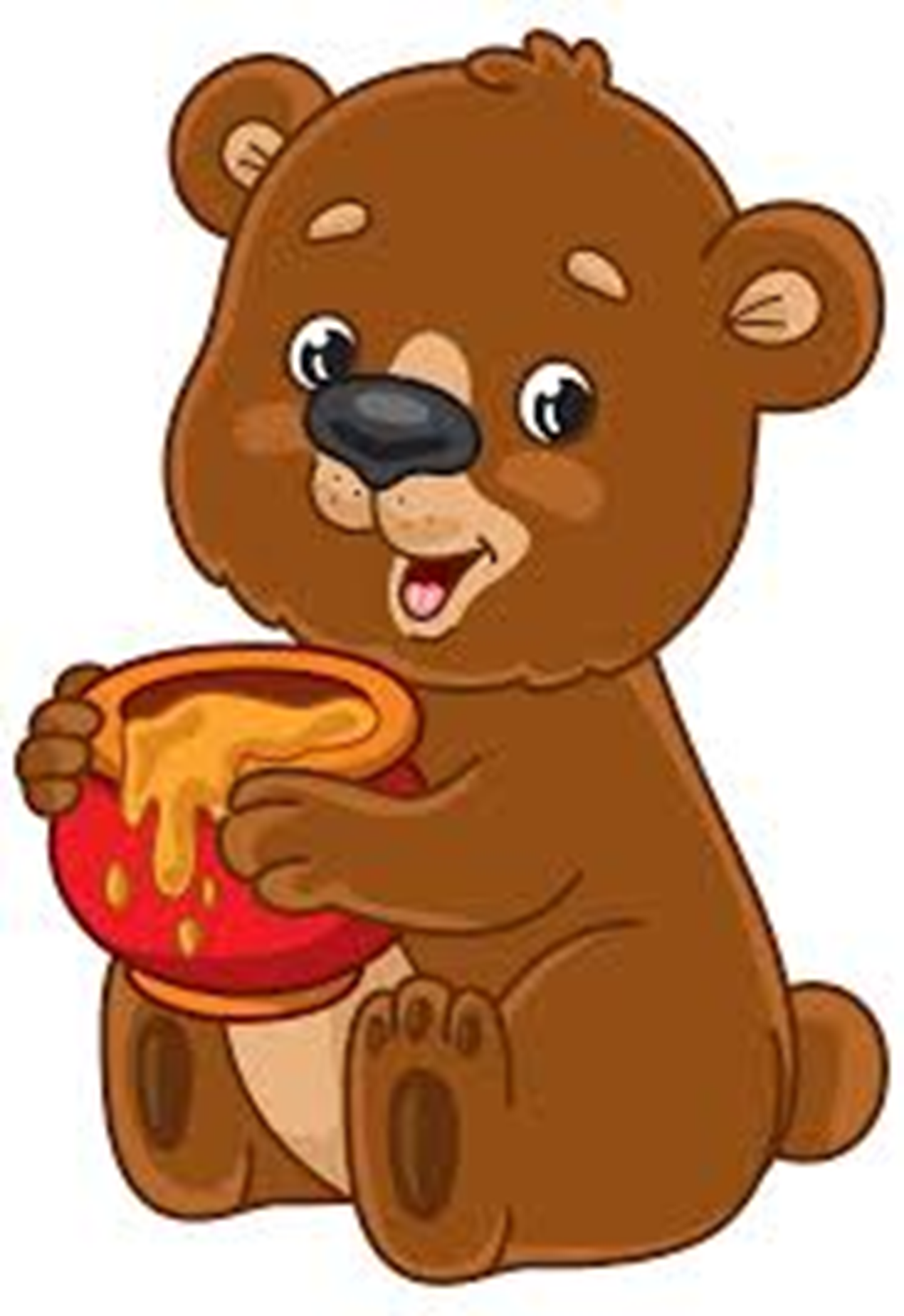 Gallop 2023
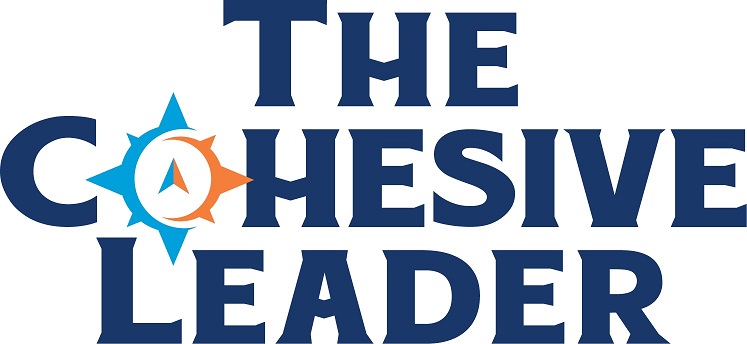 Creativity leads to innovation. 
Innovation leads to revenue.

Creativity = Value
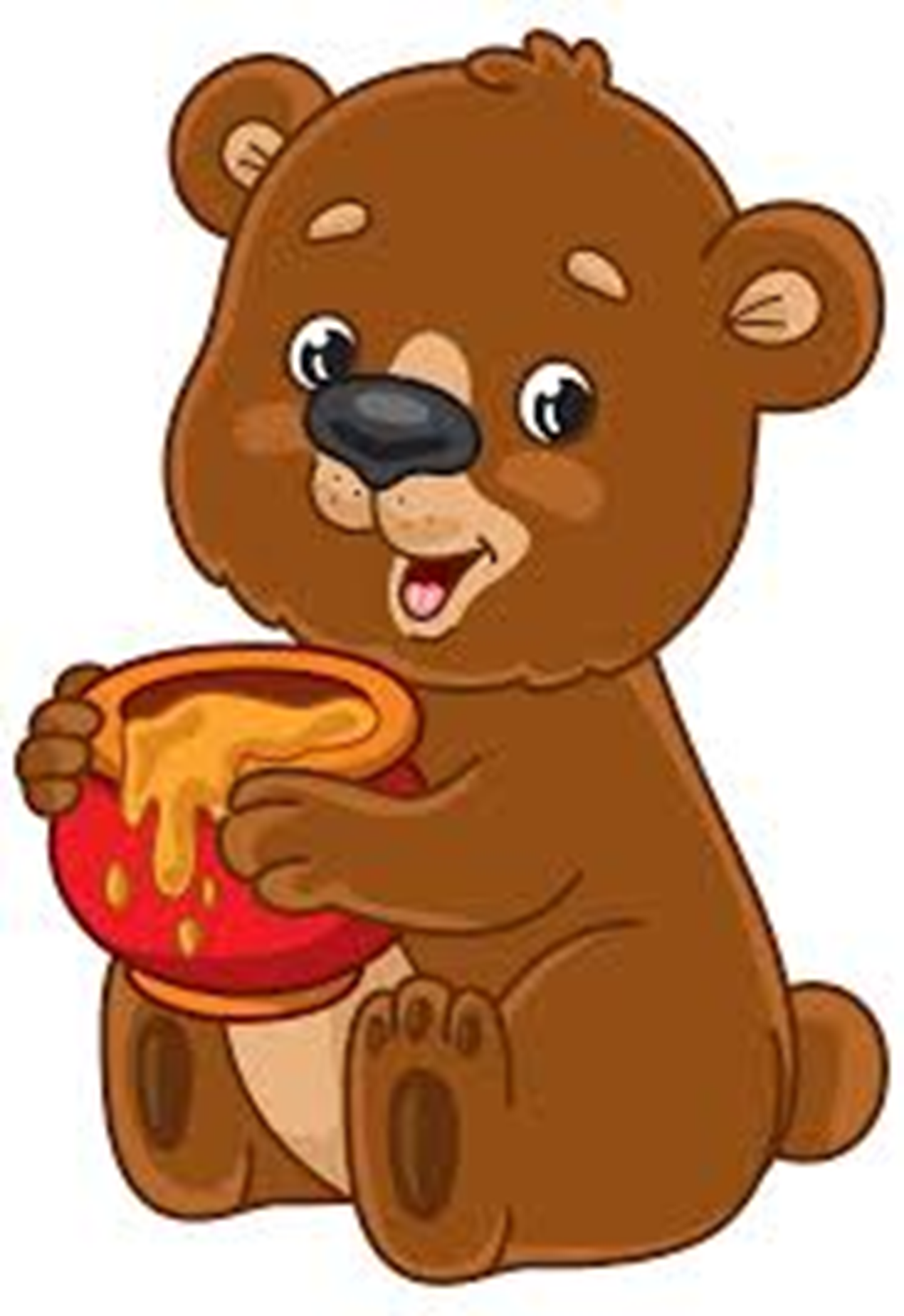 Forbes 2023
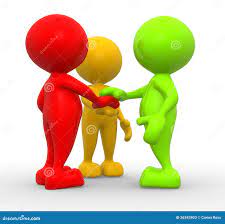 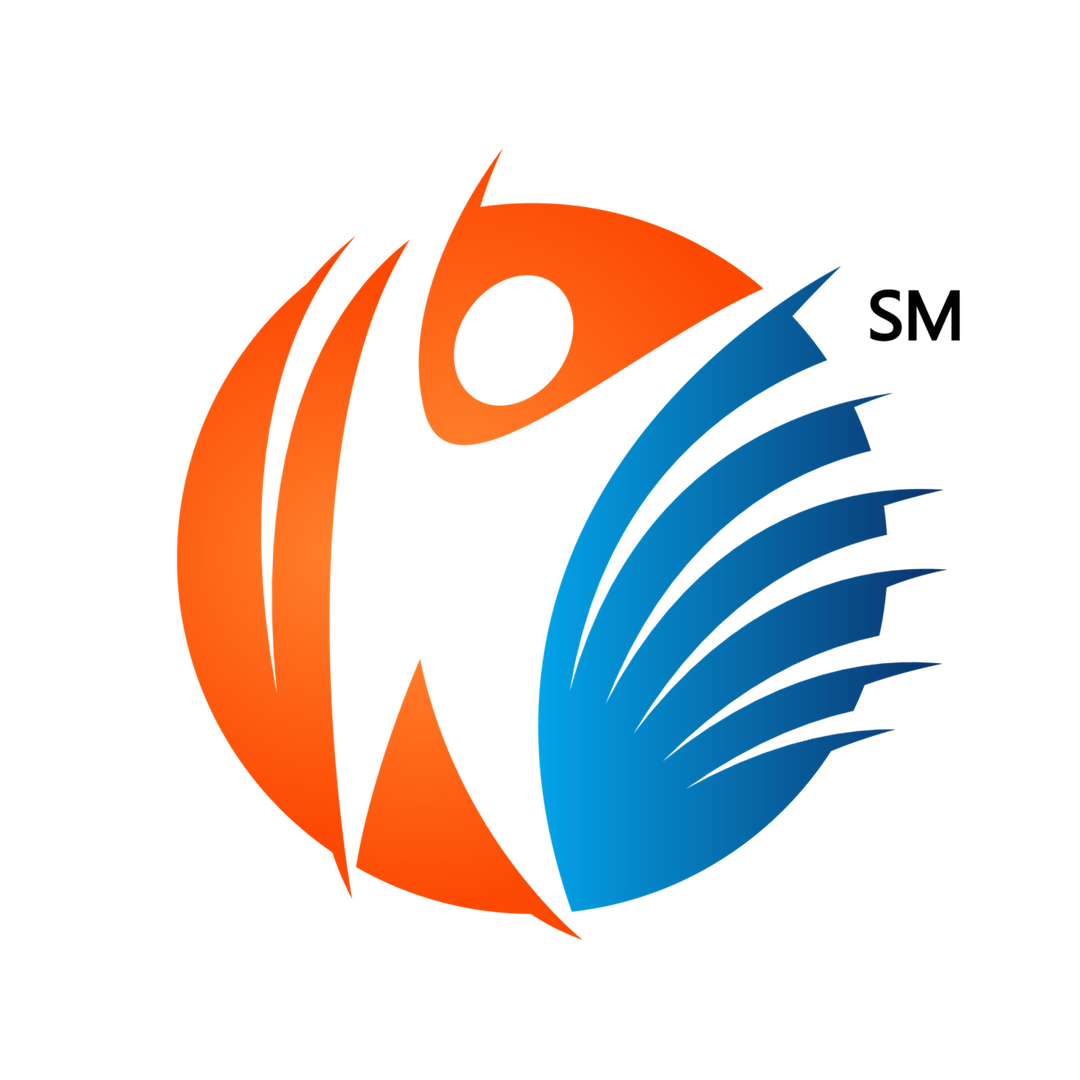 @DrTroyHall
GROUP ACTIVITY
Three of a Kind
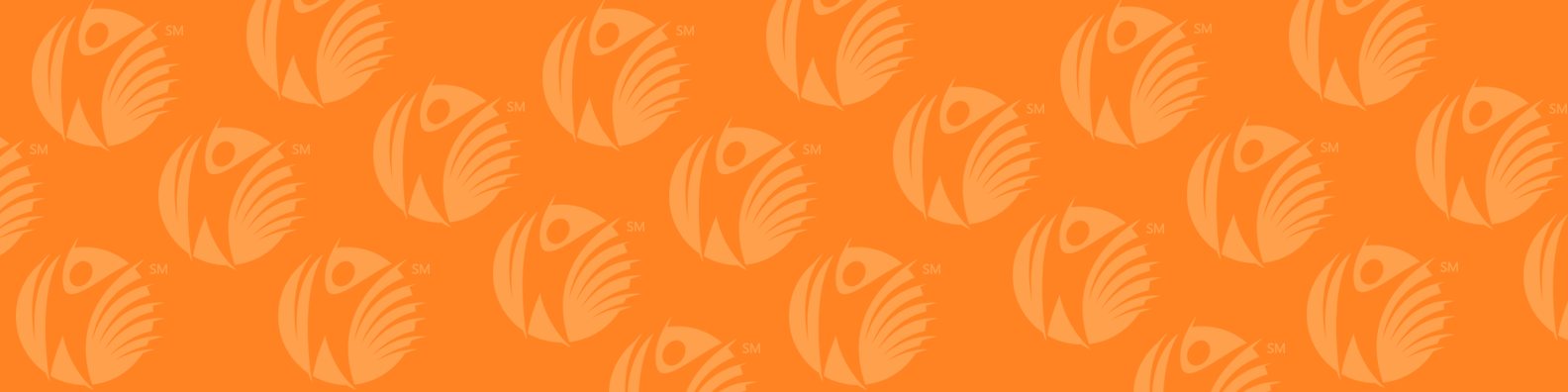 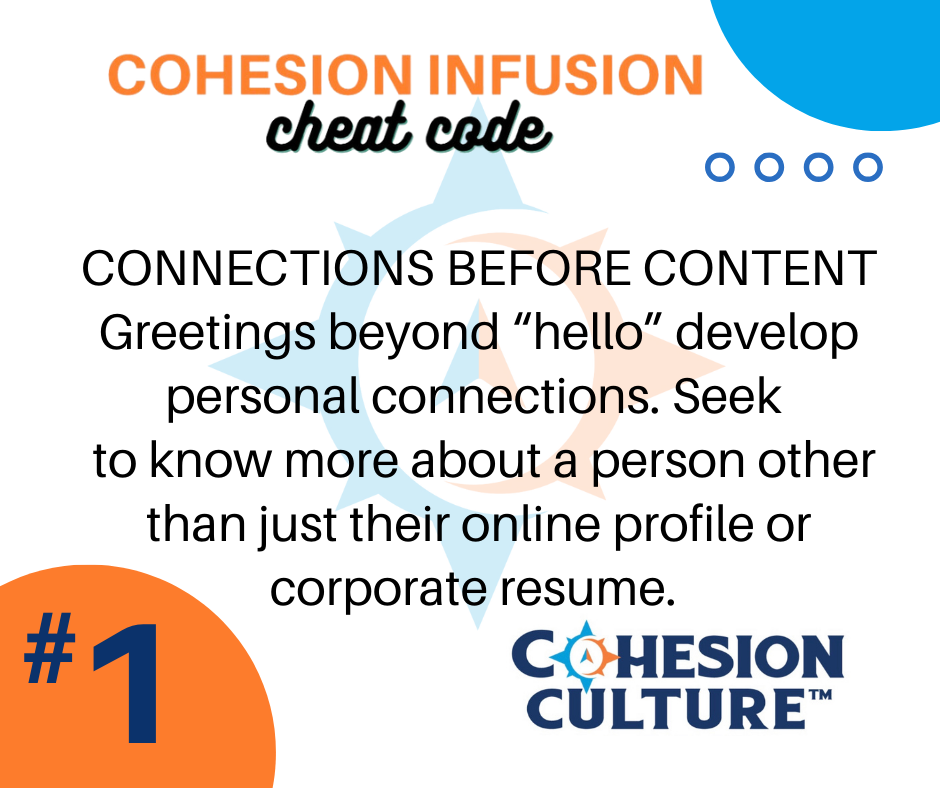 DE
BRIEF
ING
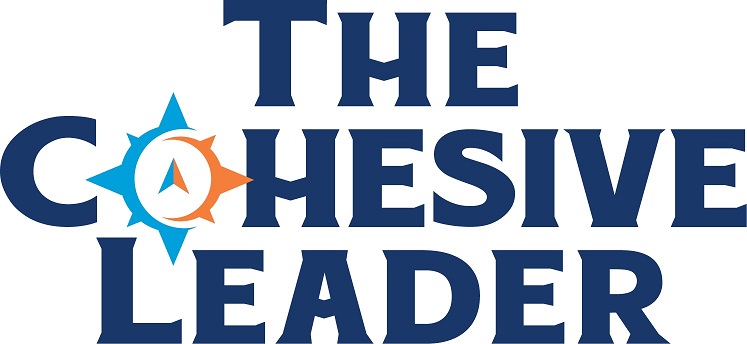 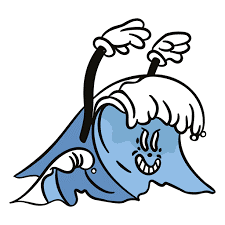 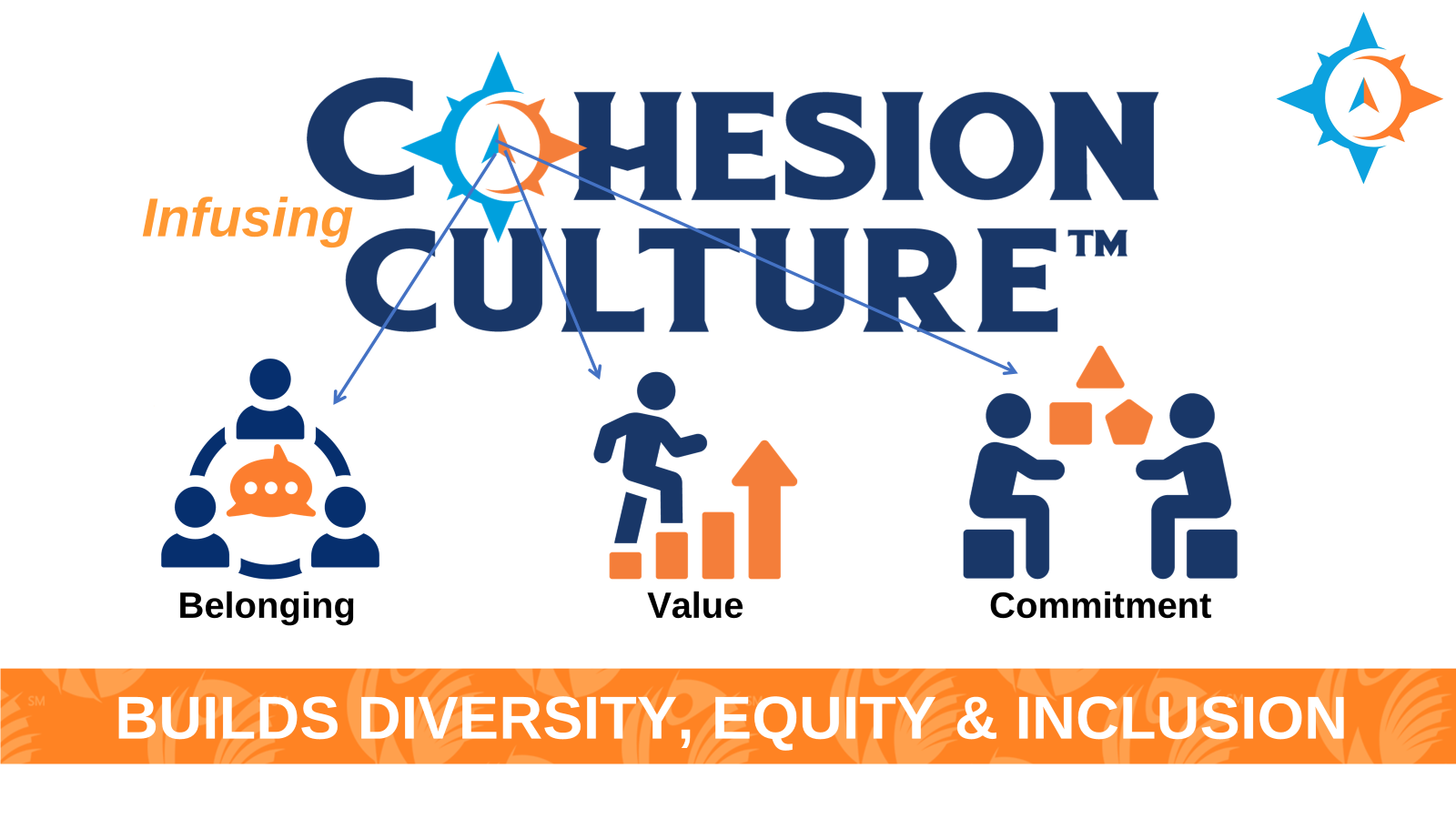 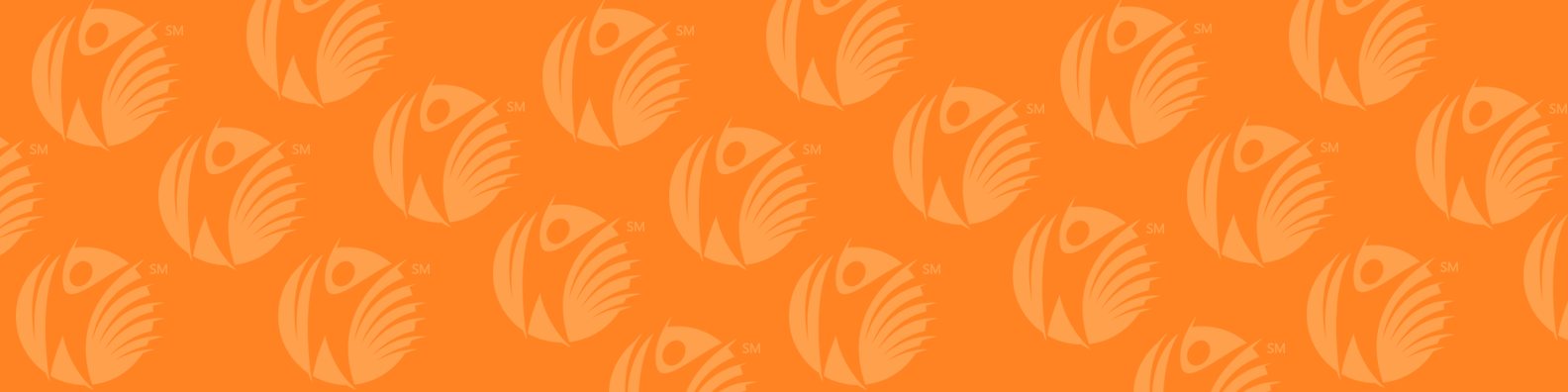 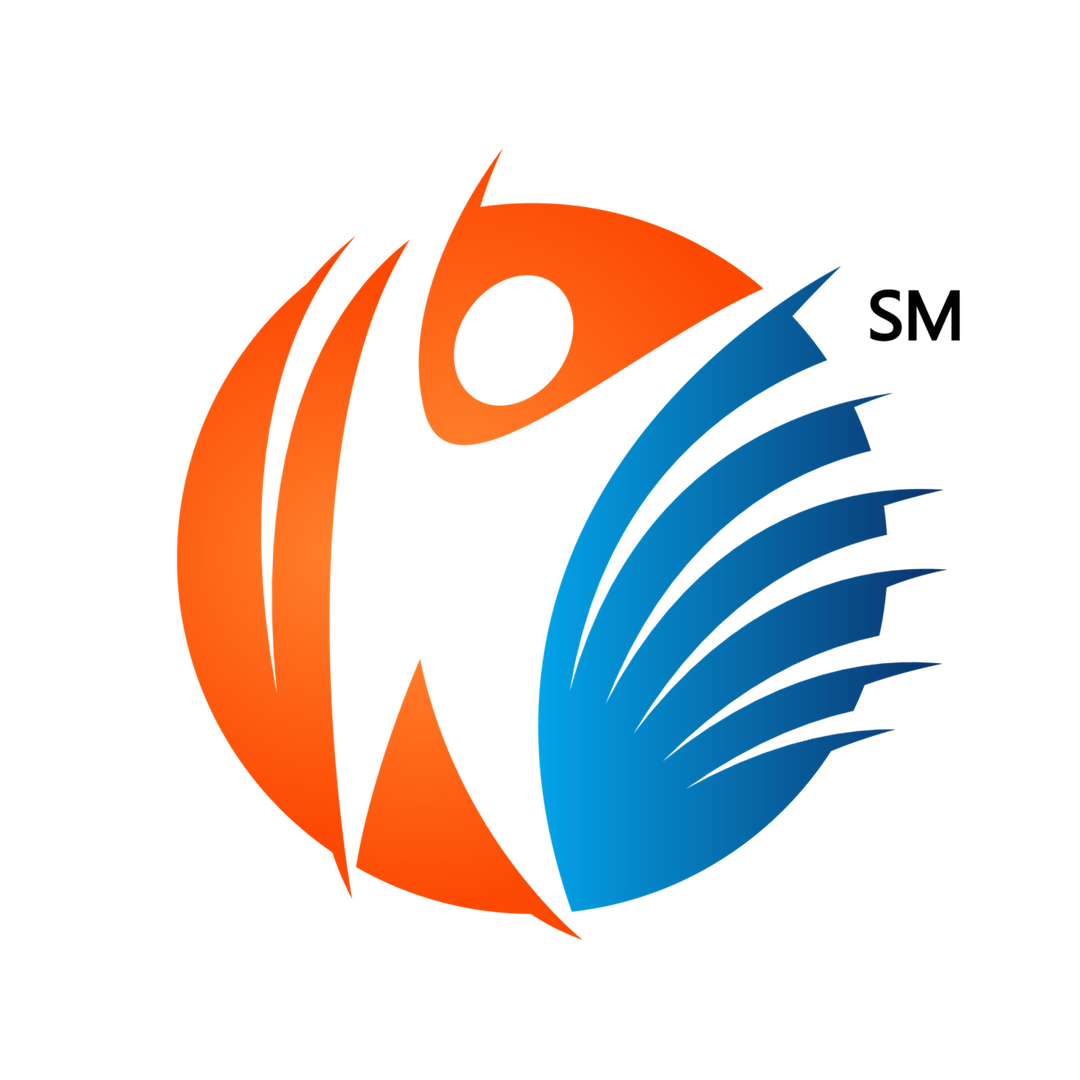 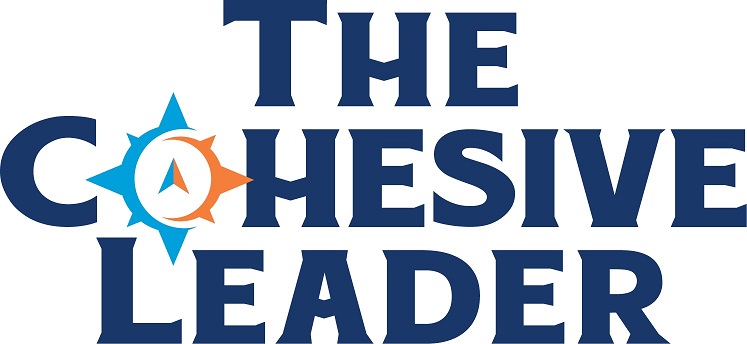 @DrTroyHall
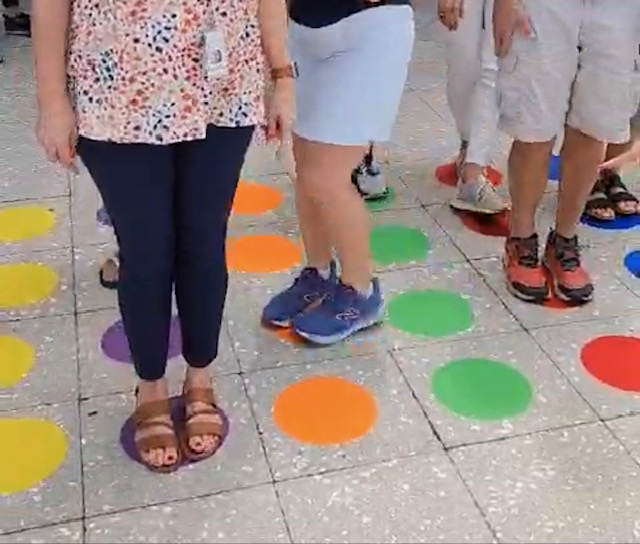 BREAKout ACTIVITY
MIND READER
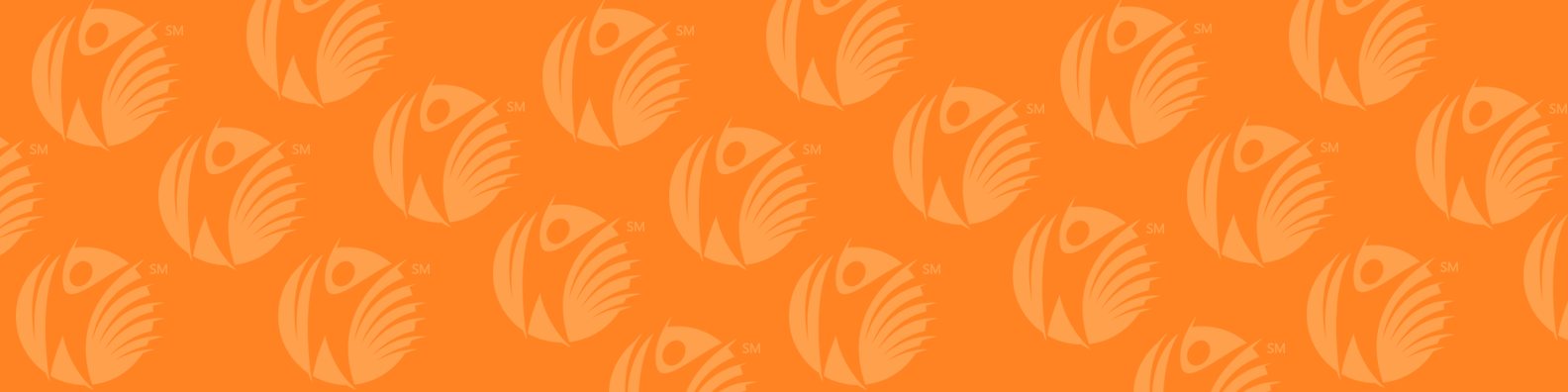 Online Version
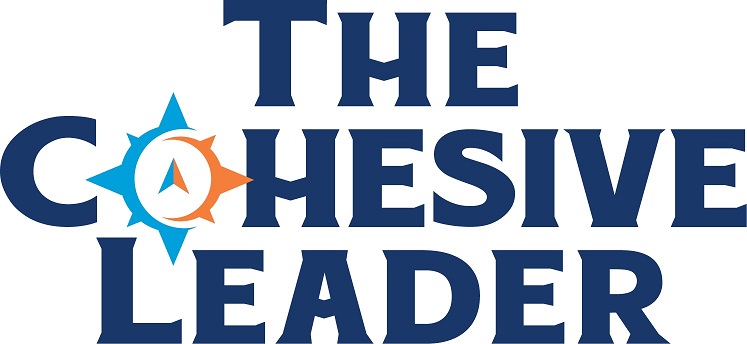 Try. Refine. Implement. Evaluate. Succeed.
deBRIEF
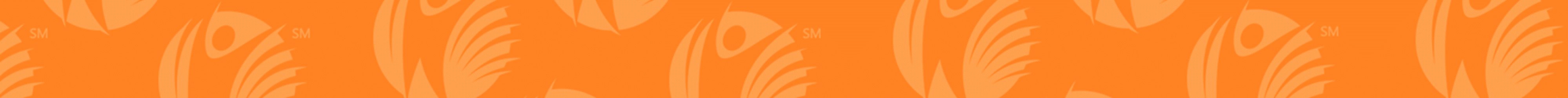 experimentation
Nine Dot Activity
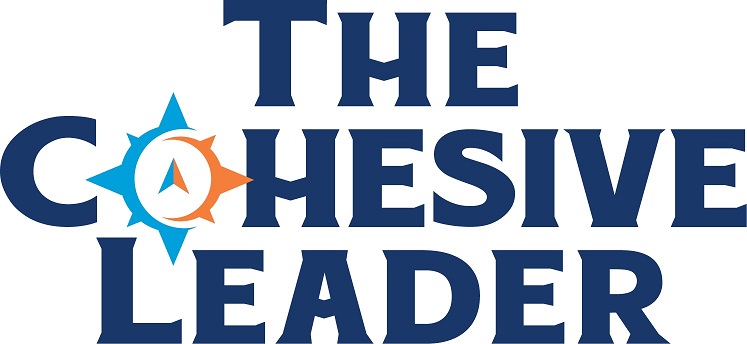 2
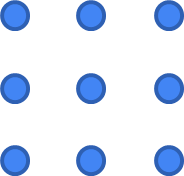 1
4
3
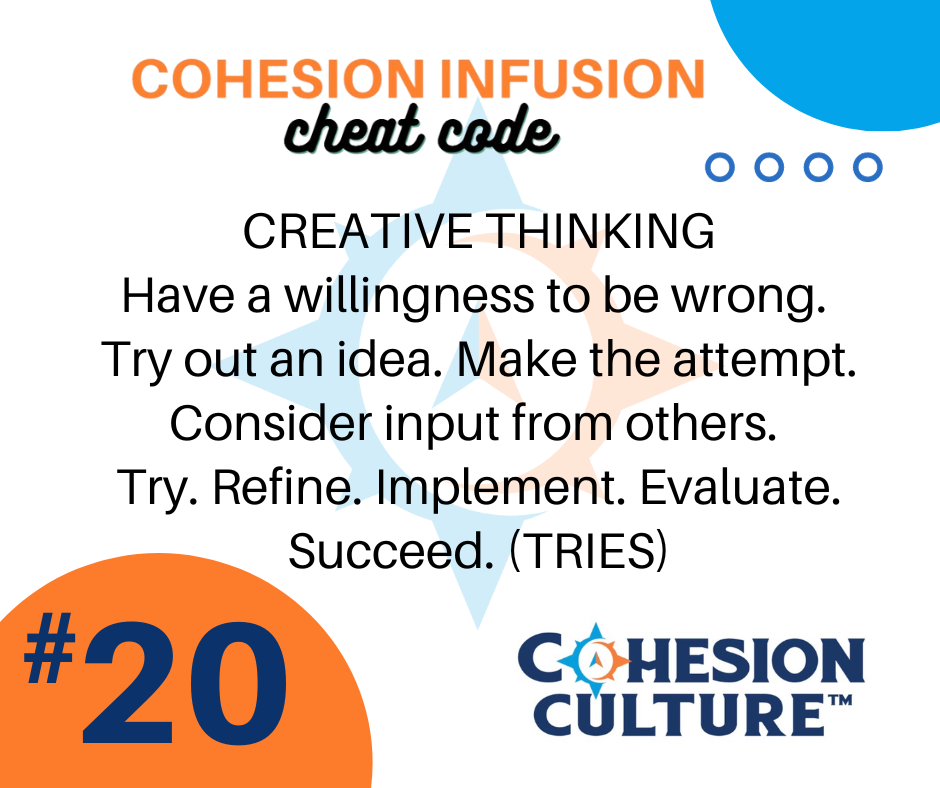 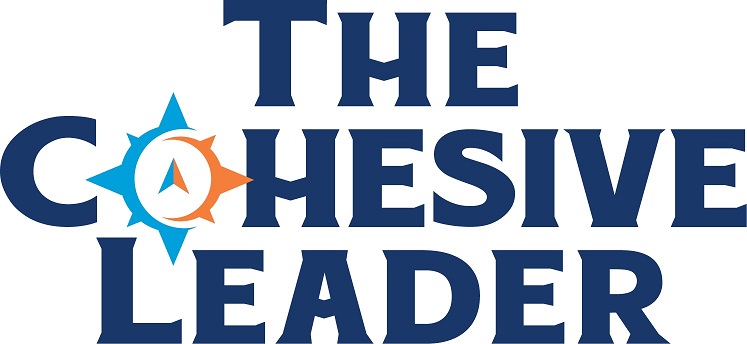 STORYtime


Bears, honey, and telephone poles
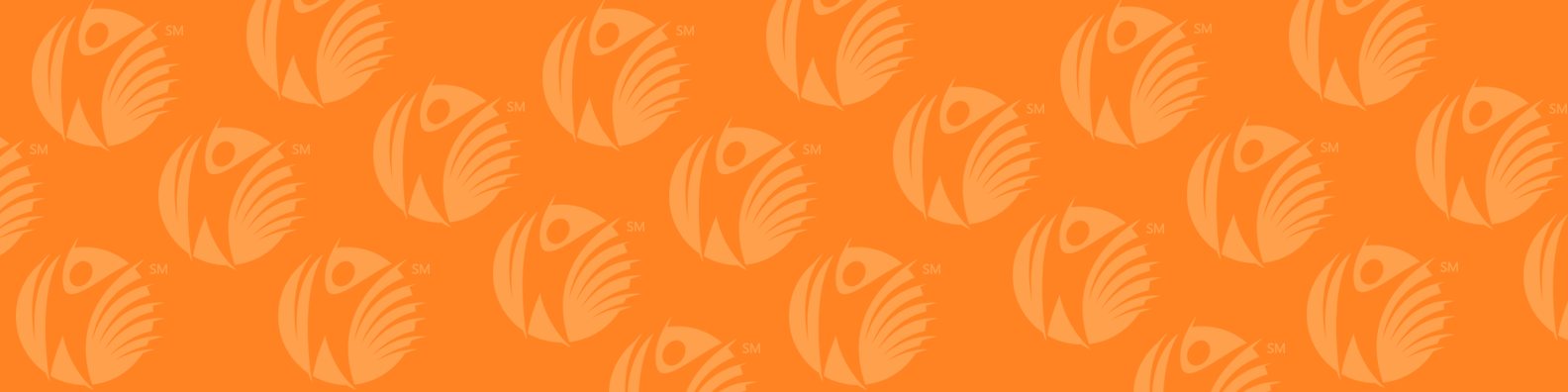 Solutions from the ridiculousness of trying
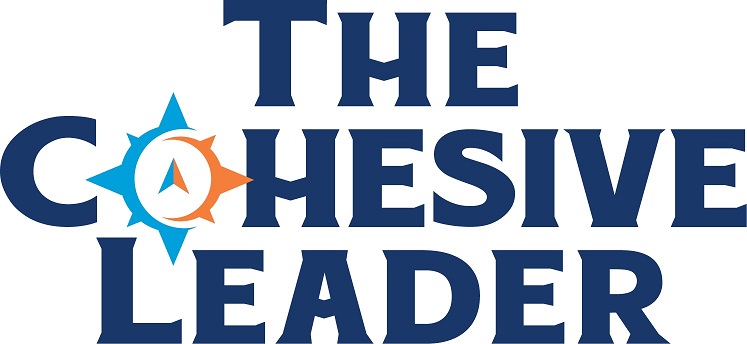 Your AHAs
and
Session Survey
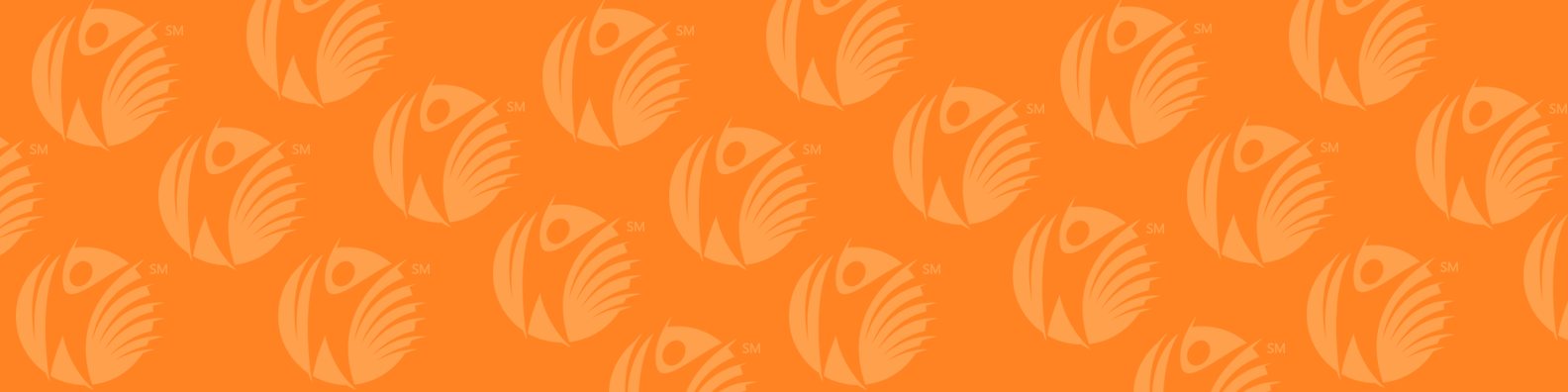 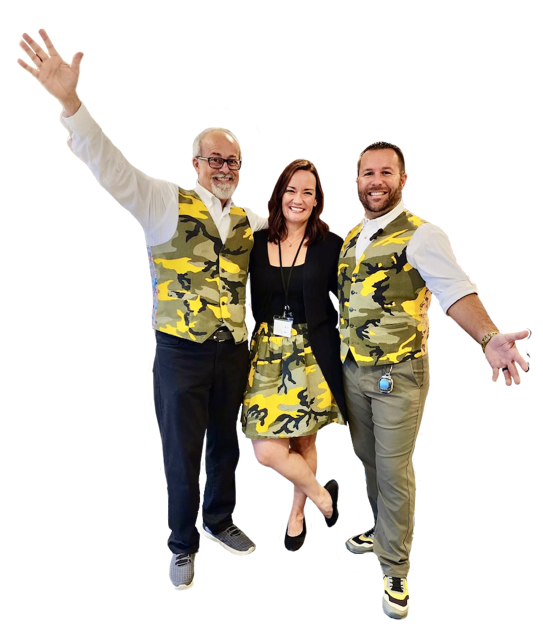 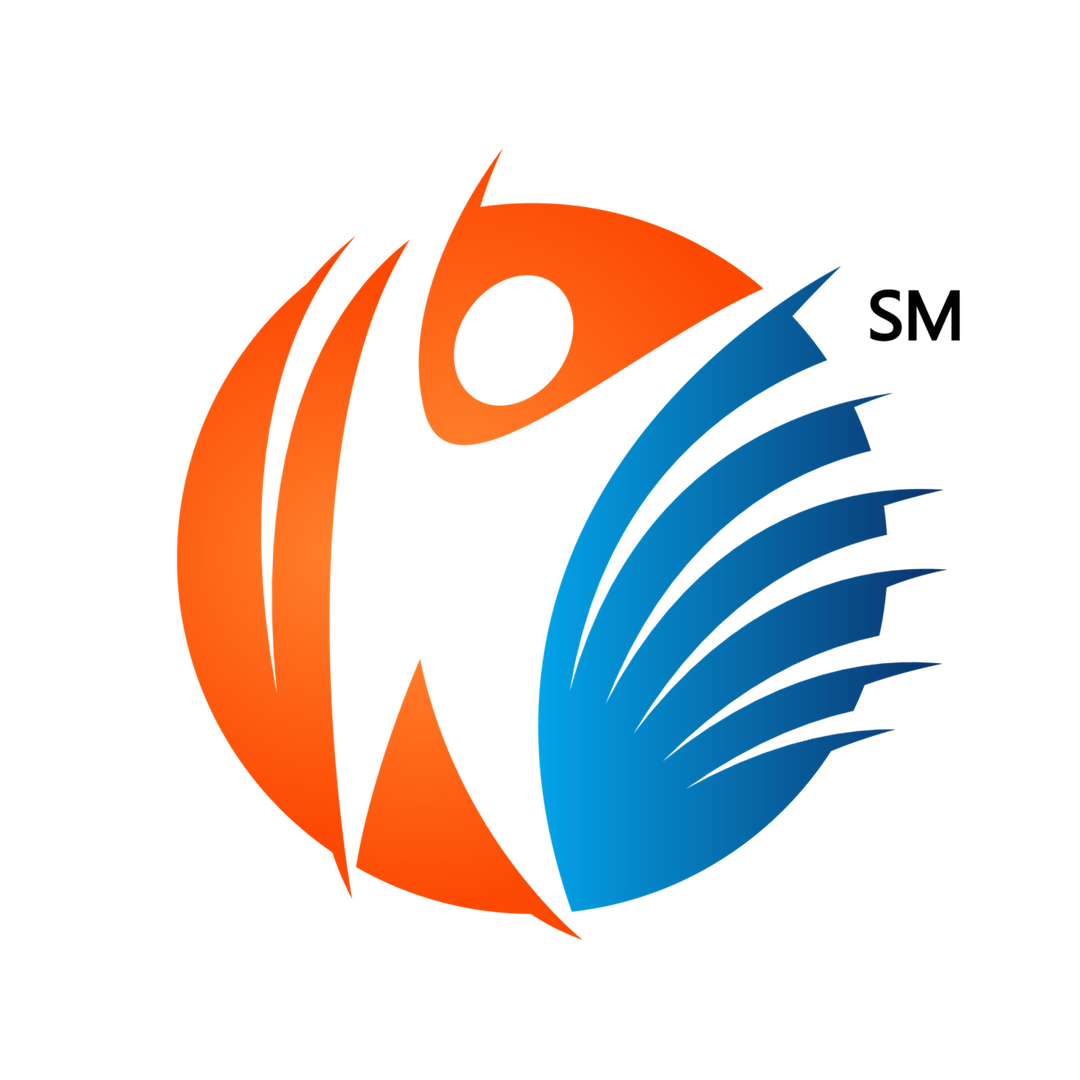 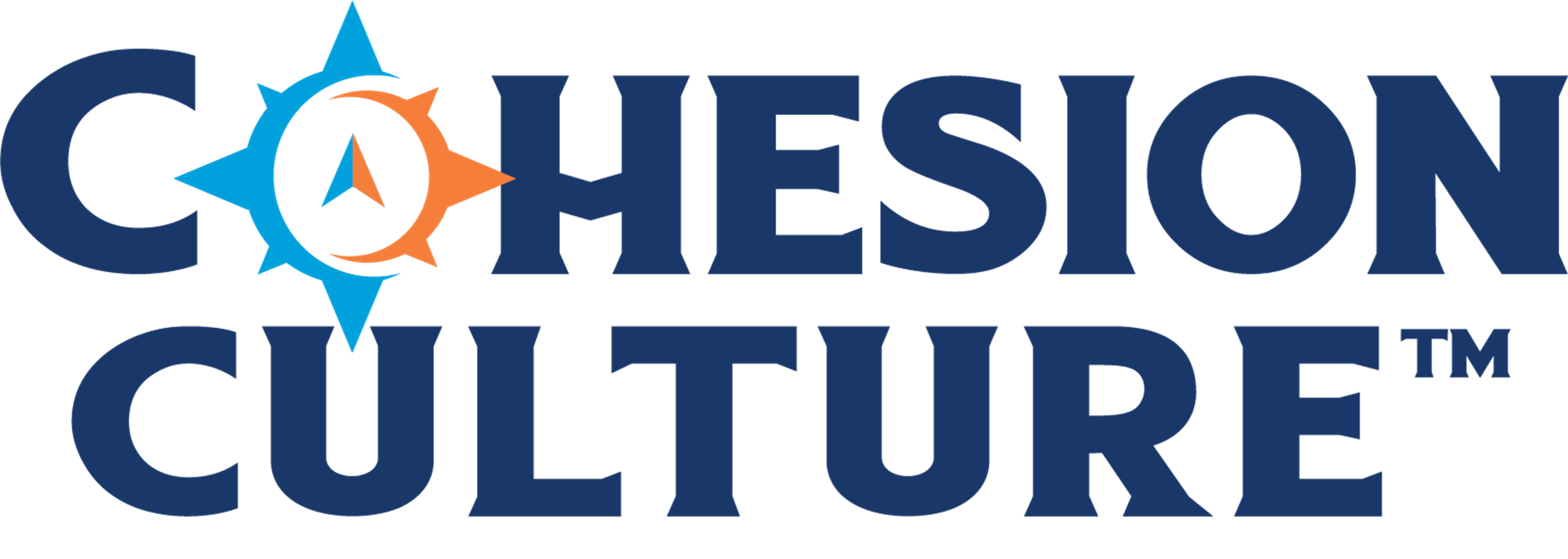 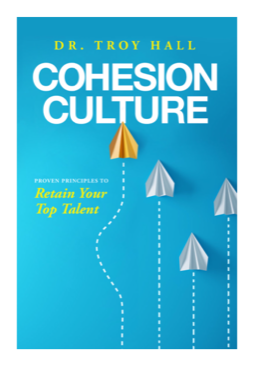 @DrTroyHall
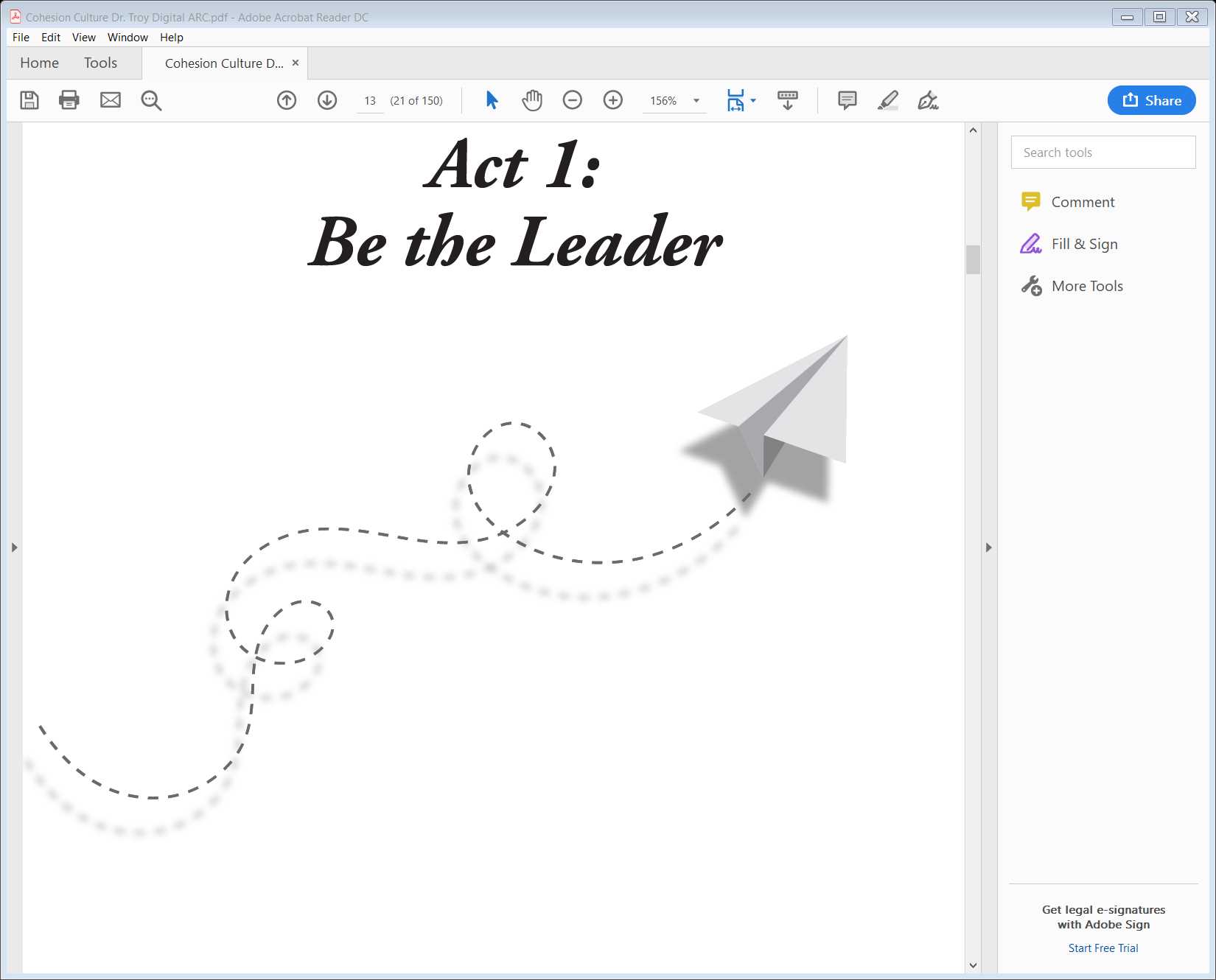 Cohesion 
Culture™ Crew
Dr. Troy. Karmen Zabron. Ben-Jamin Toy


info@CohesionCulture.net

CohesionBooks.com
#1
ORDER ON AMAZON
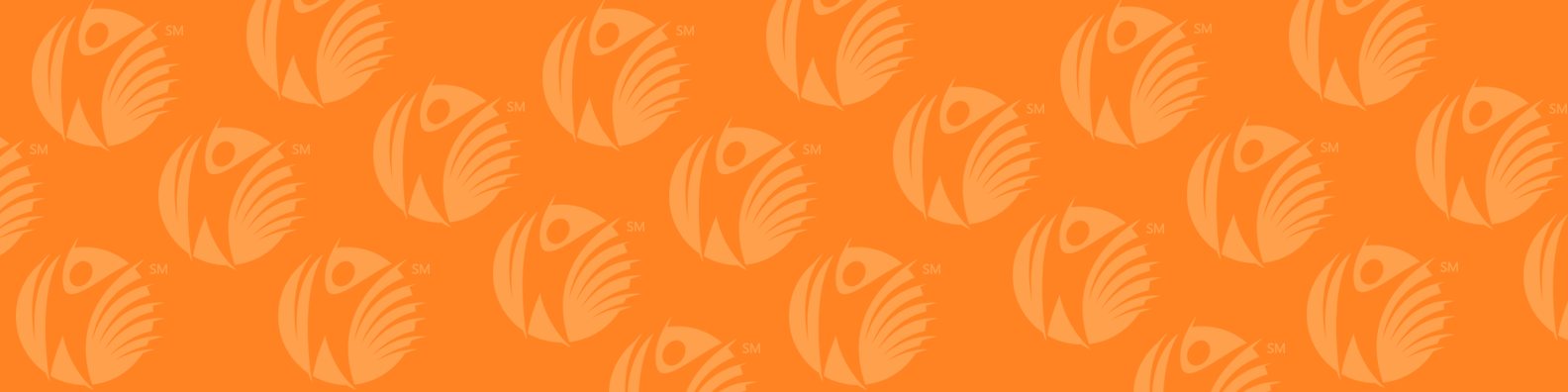